Automated Unit Testing Tool for Complex C++ Programs
Irfan Ariq
Advisor: Prof. Moonzoo Kim
School of Computing - KAIST
2
IntroductionTesting C++ Programs
C++ is one of the most popular programming language and it has been widely used in many domains
Here are some examples of program written in C++:





However, there are almost no automated unit testing tool for real-world C++ programs that support C++ complex feature (e.g., standard template library (STL) classes, template instantiation, complex object oriented features etc.)

Thus, CLEMENTINE was developed to meet that needs (i.e., automated unit testing tool that support C++ complex feature)
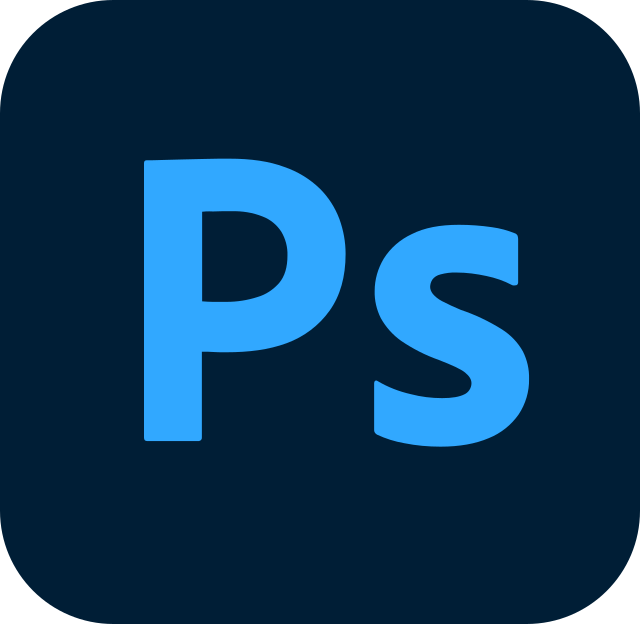 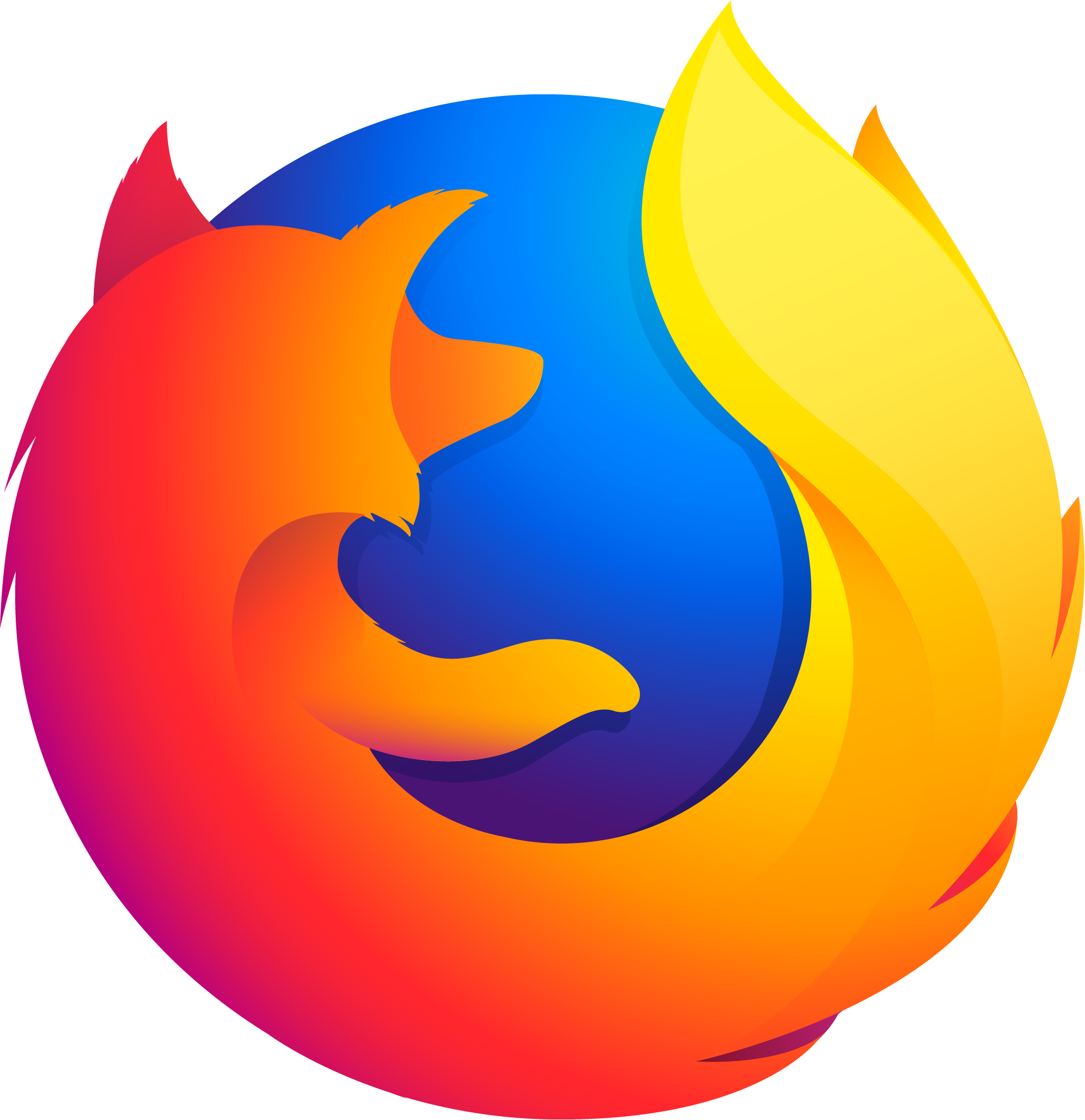 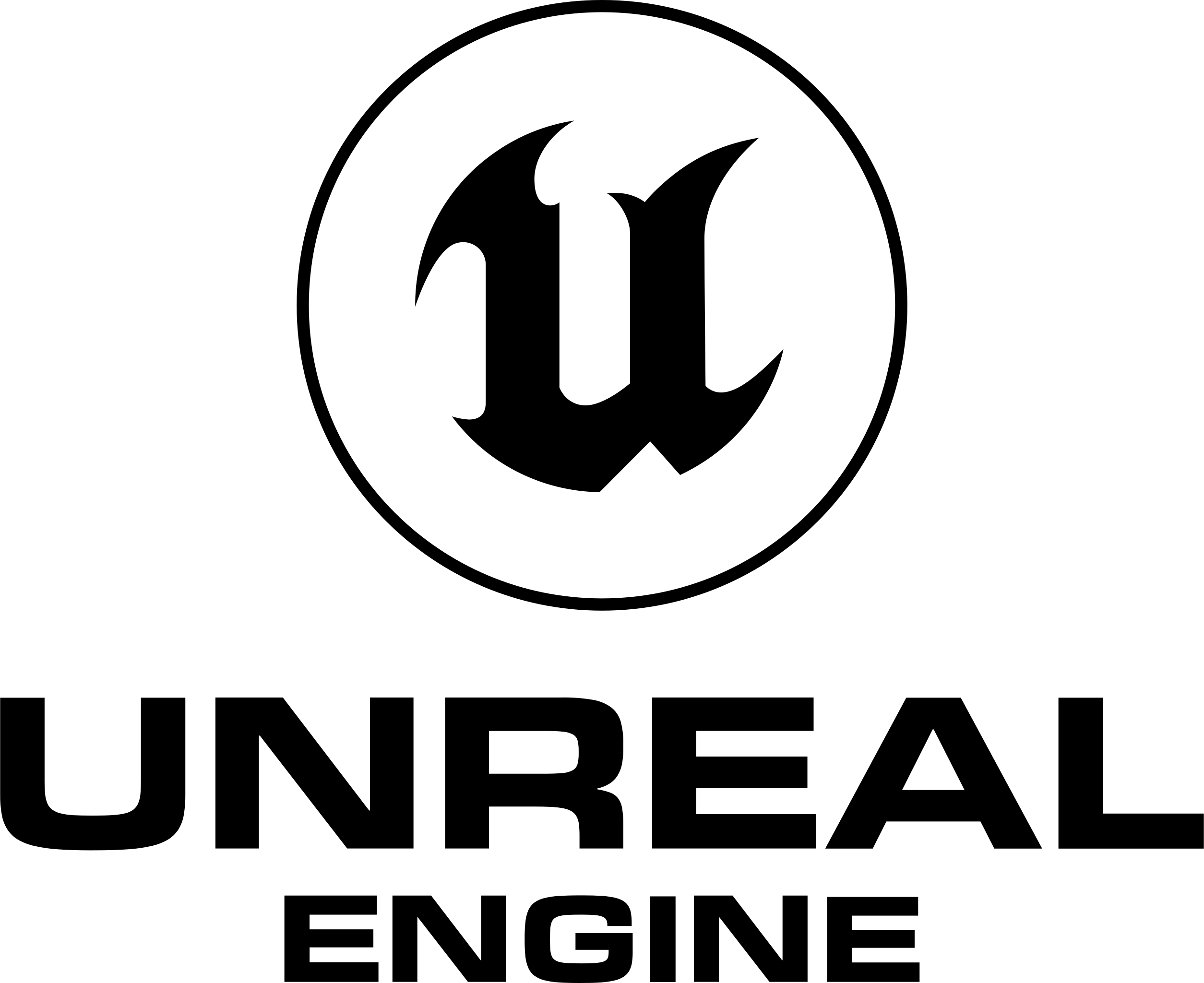 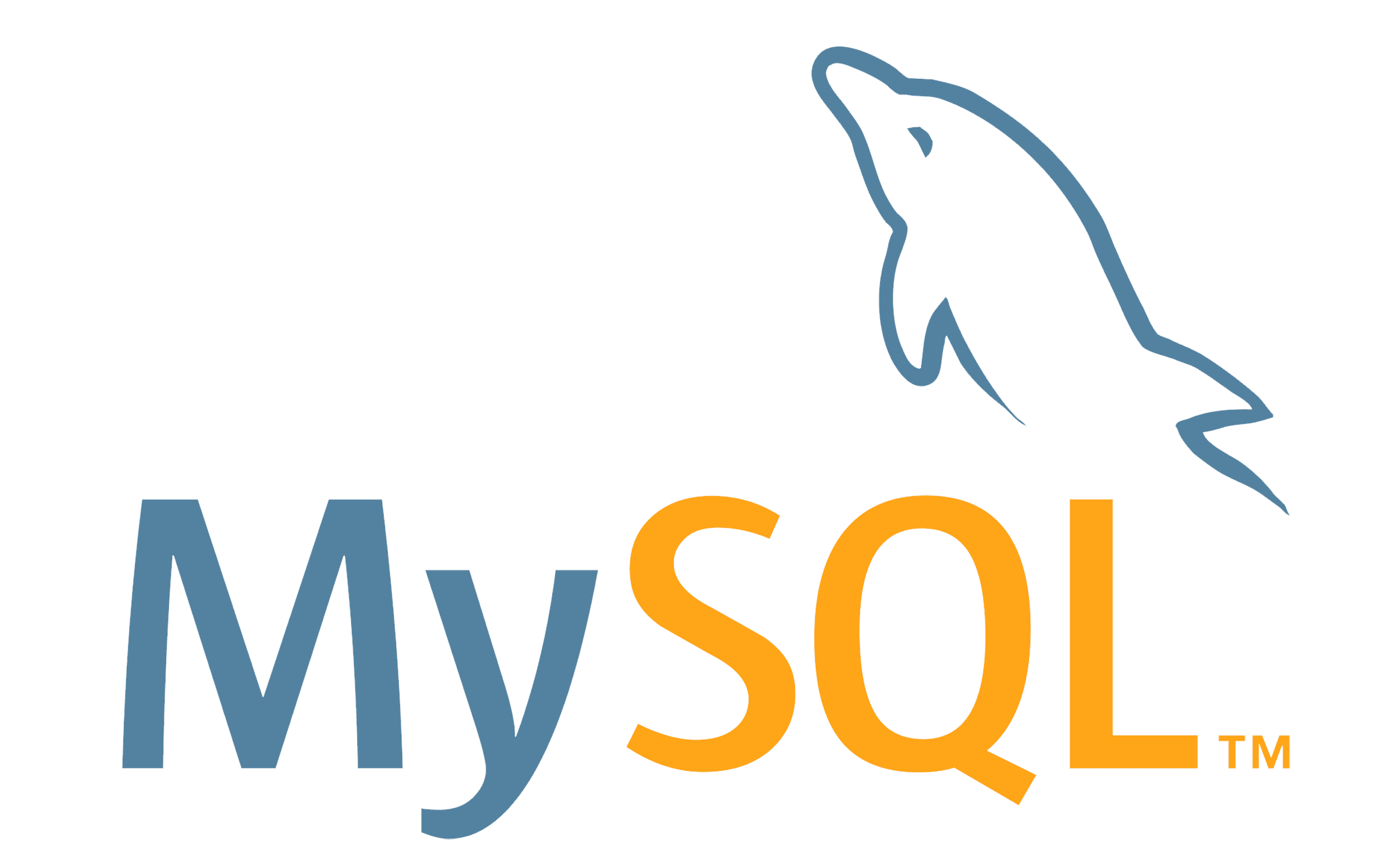 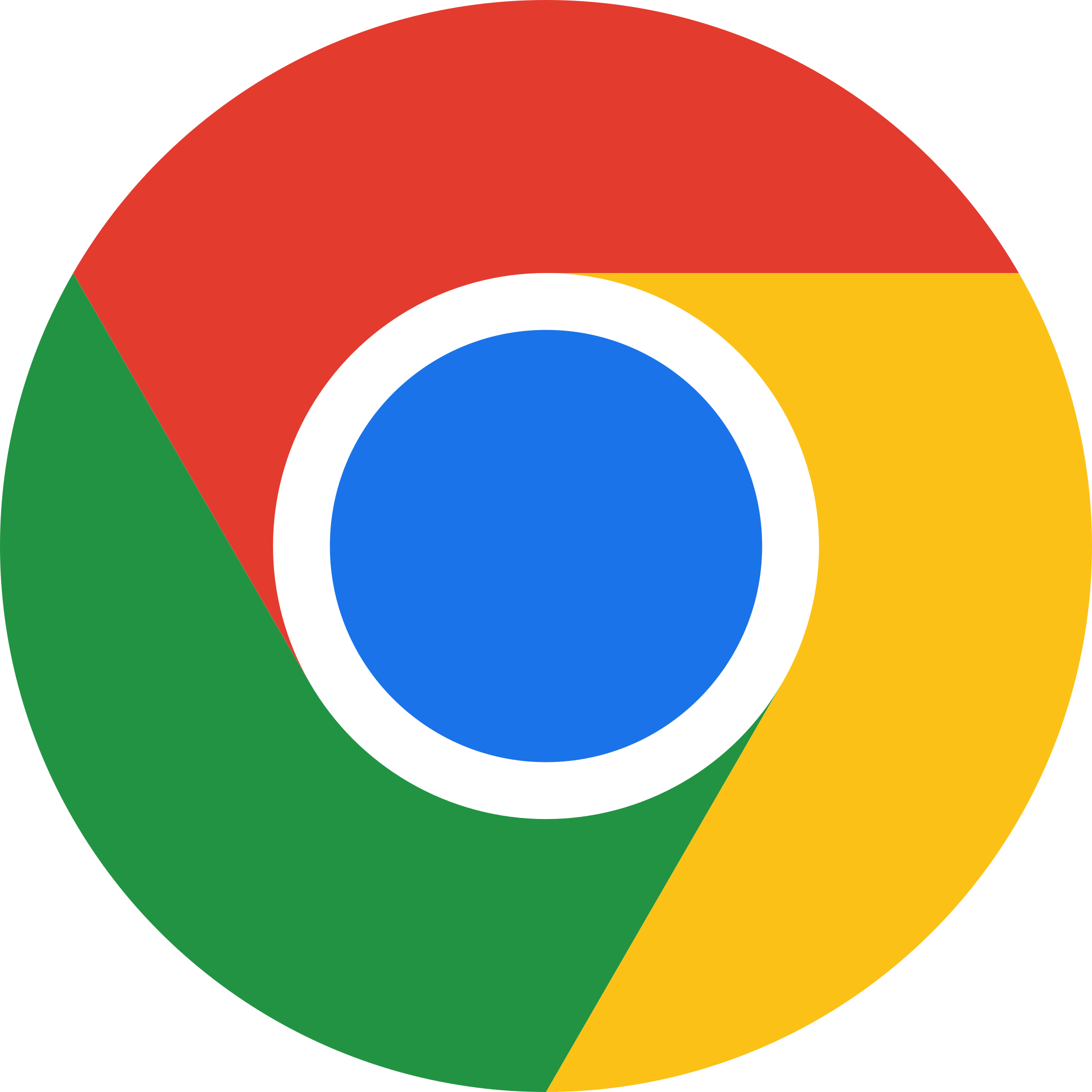 3
IntroductionCLEMENTINE
CLEMENTINE is an automated unit testing tool based on method sequence generation
// Target Program Code
1: class Number{
2:  public:
3:   void SetValue(int val) {
4:     ...
5:   }
6:  private:
7:   int value;
9: }
Method Call Sequence Generation:
Test case generation example:
CLEMENTINE randomly selects one target function (in this example, SetValue is selected).
CLEMENTINE recognizes the requirements to invoke the function. To invoke SetValue, CLEMENTINE requires:
a Number instance, on which SetValue will be invoked
an argument item of type int
Then, CLEMENTINE constructs the call statement (i.e. SetValue) with all of its supporting argument-constructing statements.
// Test Case Code
1: int main() {
2:  Number number1;
3:  int int2 = 255;
4:  number1.SetValue(int2);
5:  return 0;
6: }
Line 2 creates an instance of Number
Line 3 creates an int variable
Line 4 calls the target function
4
Comparison of CLEMENTINE with Previous Approach
Comparison with other tools to target C++ programs is listed in the following table.














* Support C++ Features: handling template instantiation, STL classes, implicit constructor, and so on.
** Support Object Oriented features: testing non-public member function, testing method that has internal linkage
5
Thesis Statement
The thesis statement of this work is written as follows:
Automated C++ unit testing can improve its test coverage for broad range of target programs by handling complex object-oriented features in C++ programming languages
6
Contribution
I have classified 20 types of C++ functions that are not properly handled by the previous tool (CITRUS, an automated C++ unit testing framework developed by KAIST SWTV group) due to the complex C++ features and developed solutions for 16 of them.

I have improved the applicability of an automated C++ unit testing framework by addressing the 3 limitations in the design choices of CITRUS. 
As a result, CLEMENTINE successfully generates valid test cases on 4 target subjects that CITRUS failed to handle

I have performed experiments to empirically demonstrate the advantage of CLEMENTINE on the 16 C++ real-world open source programs. 
CLEMENTINE achieved :
up to 96.6% function coverage, 
up to 77.6% branch coverage, 
up to 95.3% statement coverage
7
The CLEMENTINE Framework
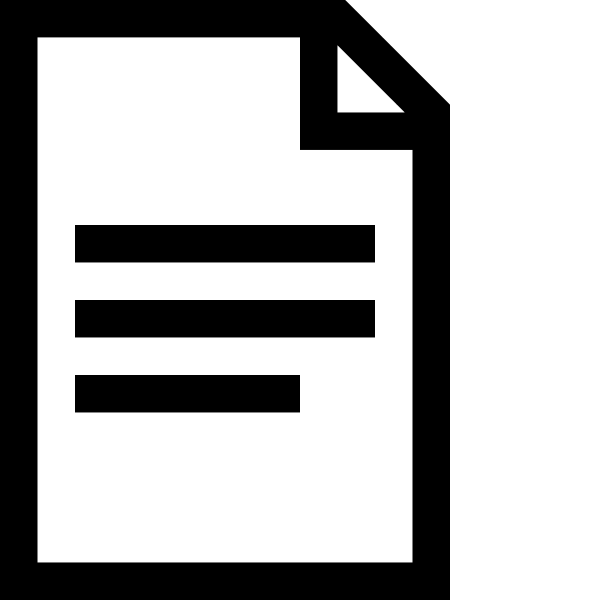 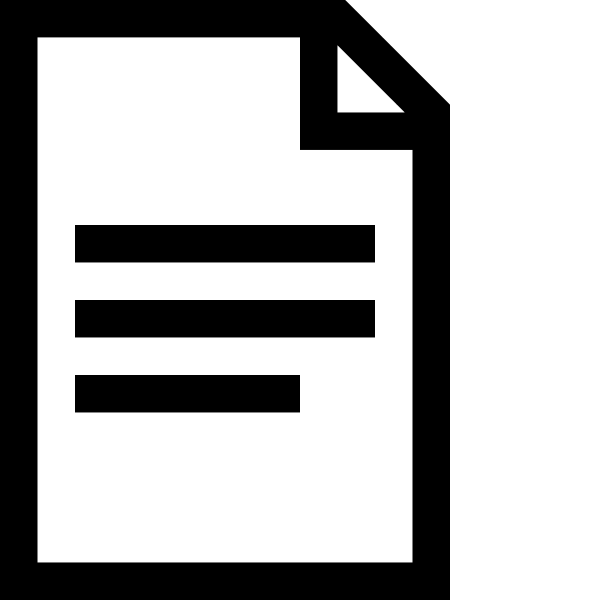 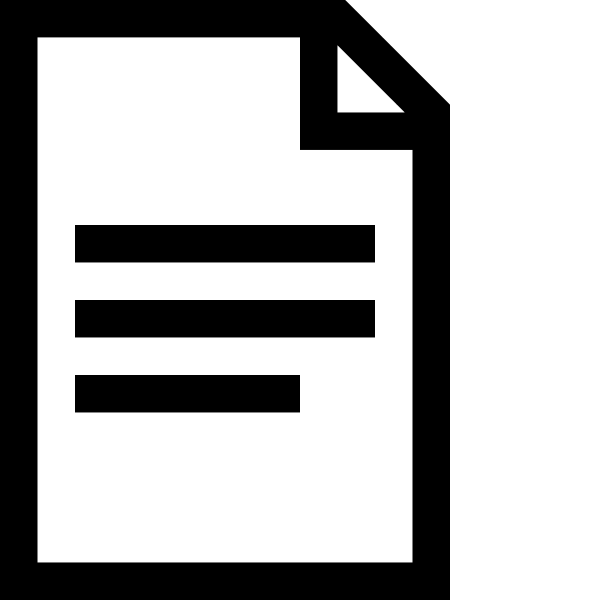 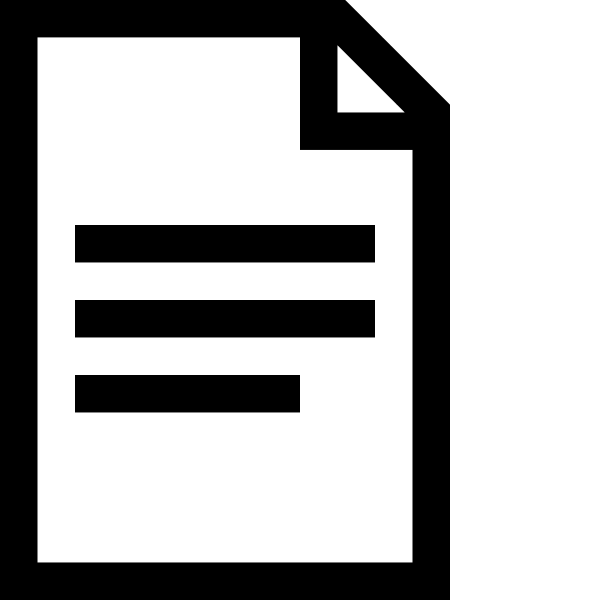 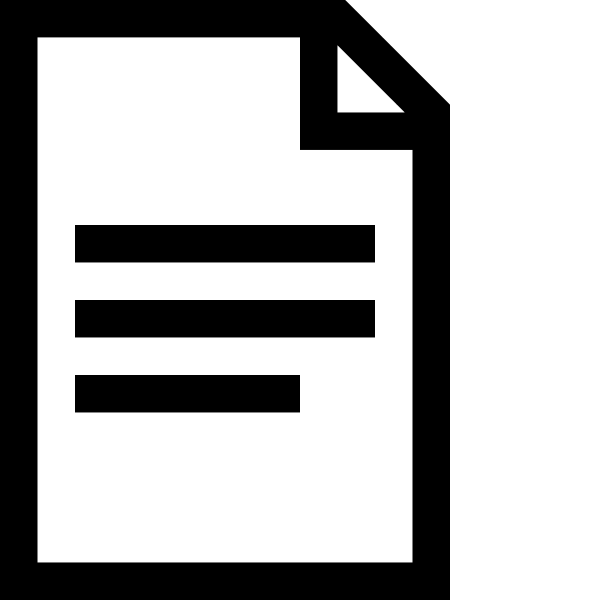 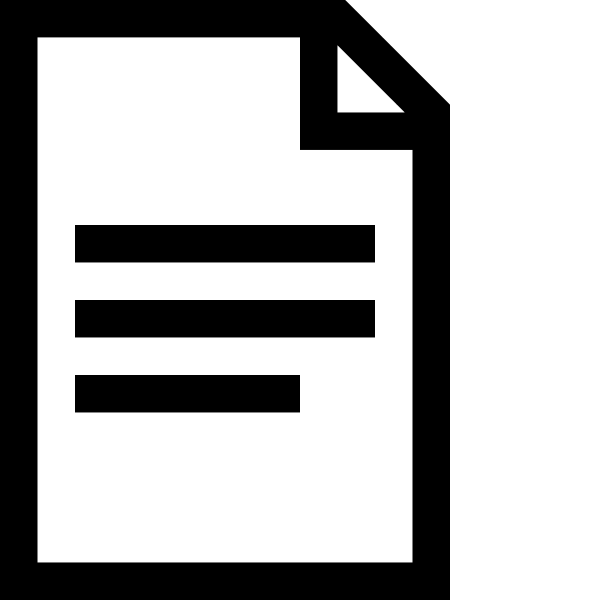 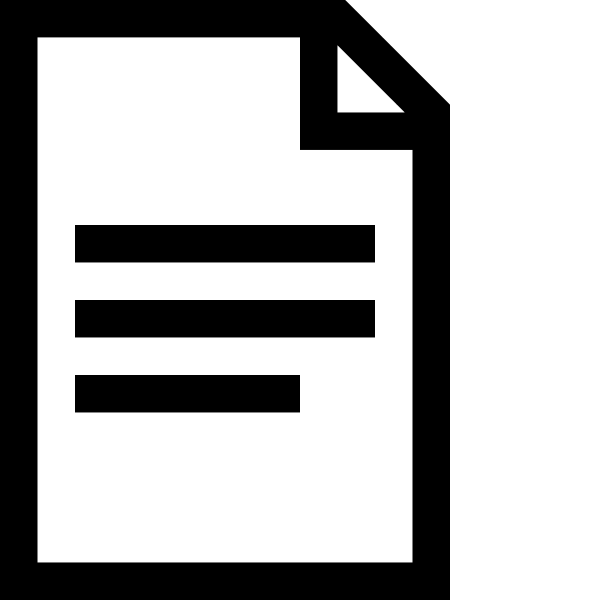 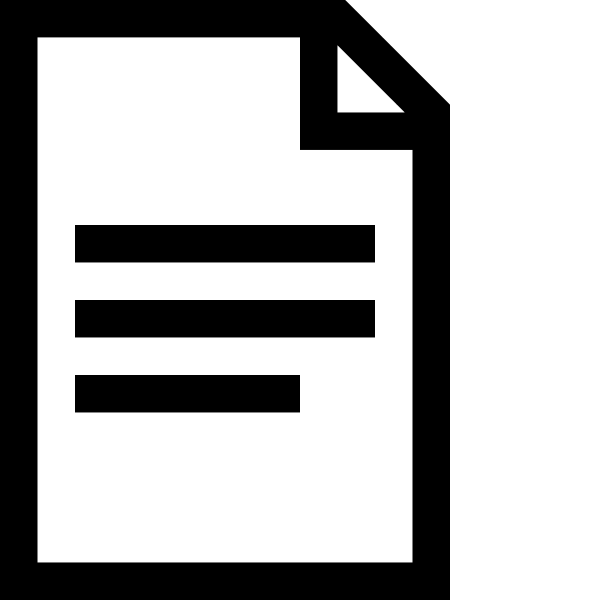 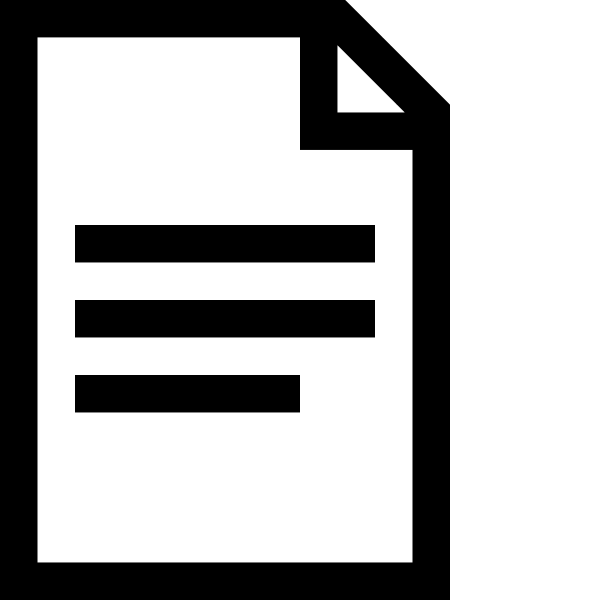 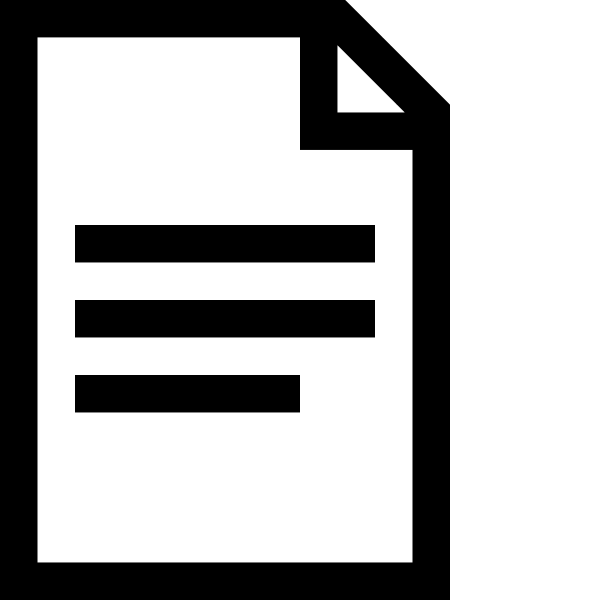 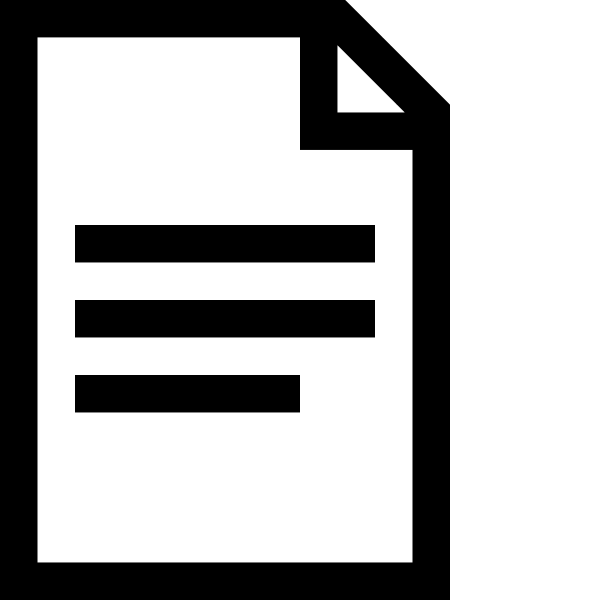 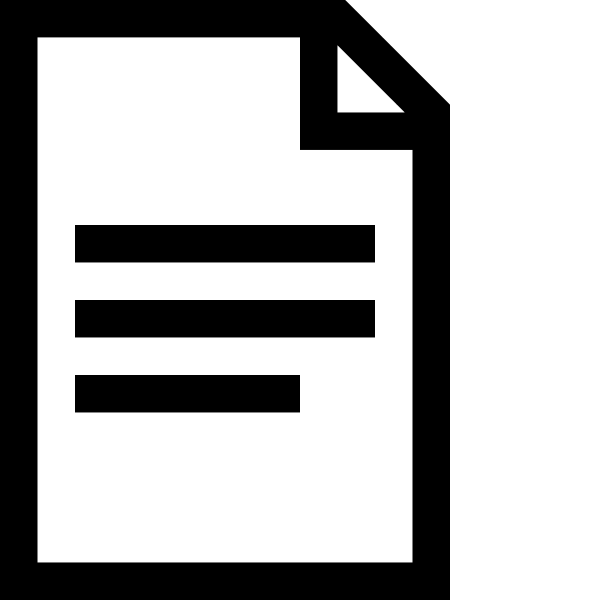 CLEMENTINE
Pre-processing
Test Case Generation(main loop)
Create TC
Generate from scratch
Mutate existing TC
Program Model
List of function
List of types (e.g., class, enum)
Target CPP Code
Create TC Template
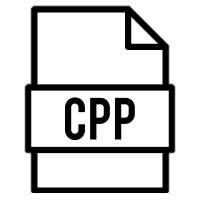 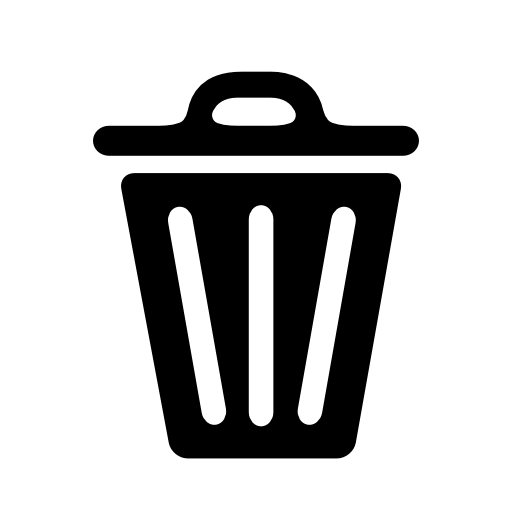 Test Case File
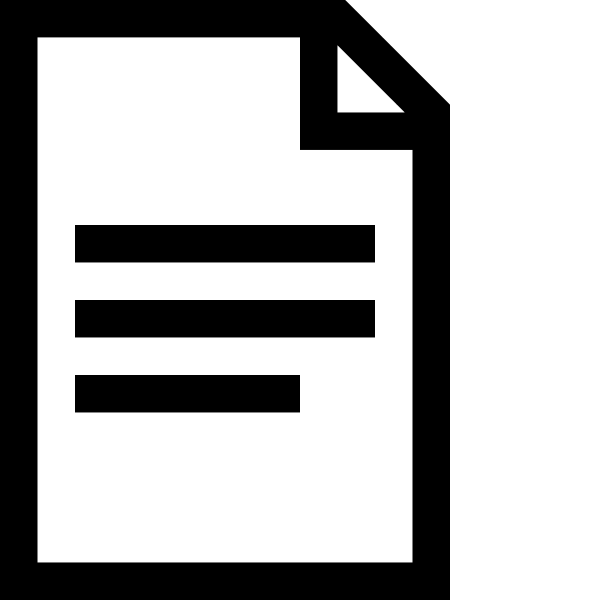 Post-processing
Get Compile Command
Discard TC
Fail
Build
(compile & link)
Compilation Database
Libfuzzer Test Drivers
Libfuzzer
Test Driver Writer
Success
No
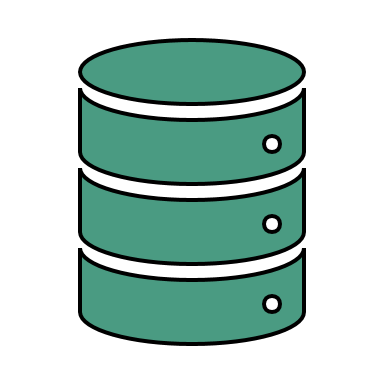 Get Link Command
Effective TCs
Exit normally
Yes
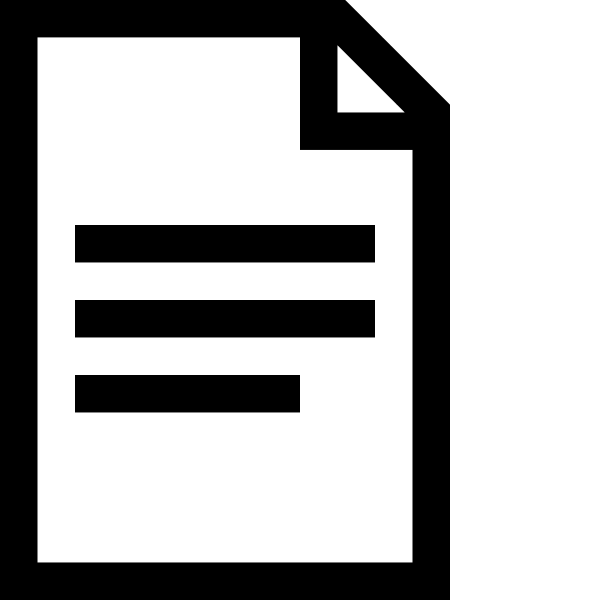 Increase coverage?
Execute
Effective TCs
Crash
No
List of Build Commands
Google Test Format Writer
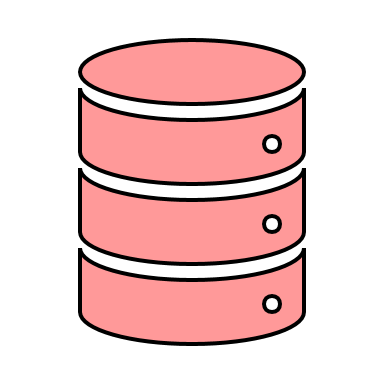 Crashing TCs
New Crash?
Yes
Crashing TCs
8
Three Limitations of The Previous Approach (CITRUS)
1. Method Redefinition Problem due to Including All Header Files
2. User Given Linking Configurations Required
3. Many Not-Properly-Handled Functions
CITRUS
// Implementation Code (impl.cpp) 
#include “header.hpp"

static void h() { ... }
namespace {
  void func_anonnamespace() { ... }
}
class internal {
  public:
    void method1() { ... }
    void method2() { ... }
}

...
testcase.o
objB.o
// file : testcase.cpp
#include “header1.hpp”
#include “header2.hpp”
#include “header3.hpp”
...

int main () {
  ...
  return 0;
}
Linking TC
clang++ …
objC.o
objA.o
testcase.exe
9
Limitation #1 of the Previous Approach (CITRUS)Method Redefinition Problem (1/2)
CITRUS naively includes all header files (included in the given input file) in the test case file
included in
included in
header2.hpp
header1.hpp
Given as input
CITRUS
input_file.cpp
header3.hpp
Write test case
// file: test_case.cpp
#include “header1.hpp”
#include “header2.hpp”
#include “header3.hpp”

int main () {
  ...
  return 0;
}
This approach will make the test case uncompilable
10
Limitation #1 of the Previous Approach (CITRUS)Method Redefinition Problem (2/2)
Including all header files can cause uncompilable error when compiling the test case file
Consider the below example:
// Header File #2 (lib.h)


#include “lib1_impl.hpp"
// Header File #1 (lib_impl.h)

void method1(int values) {
 ...
}
1. Function method1 is defined in header file #1 (lib_mpl.h)
2. Header file #1 is included in header file #2, thus header file #2 also contains the definition of method1
// Test Case Code

#include “lib.h“
#include “lib_impl.h"
int main () {
  ...
  return 0;
}
3. The test case file includes both header file #1 and header file #2, thus it has two definitions of method1.
(one definition from lib.h and another one from lib_impl.h)
// Compile Error Message
error: redefinition of ‘method1’
void method1(int values) {
     ^
Result: The generated test case are uncompilable
11
CLEMENTINE’s Solution #1Include The Preprocessed Input File
CLEMENTINE solve the first limitation of CITRUS by:
Change the input from cpp file to preprocessed file (.ii)
Create testcase_template.hpp from the given preprocessed file
included in
included in
header2.hpp
input_file.cpp
header1.hpp
Get the preprocessed file
header3.hpp
CLEMENTINE
input_file.ii
Given as input
Write test case
Create test case template
// file: test_case.cpp
#include “testcase_template.hpp”

int main () {
  ...
  return 0;
}
This approach can solve the uncompilable error
// file: testcase_template.hpp

// copy of input_file.ii with some additional “driver” functions
included in
12
Limitation #2 of the Previous Approach (CITRUS)User Given Linking Configurations Required
CITRUS requires the user to set the linking configuration by providing:
Path to directory where the object files is generated
Additional linking options
Suppose this is the correct link command
clang++ testcase.o objA.o objB.o objC.o -lz -lfmt -o testcase.exe
testcase.o
objA.o
Linking Test Case
clang++ testcase.o objA.o objB.o objC.o -lz -o testcase.exe
objdir/
|-objA.o
|-opjB.o
|-objC.o
testcase.exe
CITRUS finds all object files from the given directory
objB.o
objC.o
Two limitations of this approach:
Prone to misconfiguration of linking file
Linking all object files can cause multiple definition error
Additional link opt:
-lz
13
CLEMENTINE’s Solution #2Utilizing Target Program’s Build Commands
CLEMENTINE solve the second limitation by:
Utilizing build commands (compile and link command) used to build the target program
This can be obtained from the build tool (e.g., perform “dry run” for Makefile)
Select an executable/library generated by the target program
// target program’s build commands list
1: clang++ -c objA.cpp –o objA.o
2: clang++ -c objB.cpp –o objB.o
3: clang++ -c objC.cpp –o objC.o
4: clang++ -c main.cpp –o main.o
5: clang++ -o main.exe main.o objA.o objB.o 
   objC.o –lz -lfmt
This approach can avoid misconfiguration of linking options
Executable:
main.exe
CLEMENTINE searches link command that generate the selected executable/library
clang++ -o main.exe main.o objA.o objB.o objC.o –lz -lfmt
Linking Test Case
clang++ testcase.o objA.o objB.o objC.o -lz –lfmt –o testcase.exe
testcase.exe
testcase.o
14
Limitation #3 of the Previous Approach (CITRUS)Many Not-Properly-Handled Functions
CITRUS only targets public functions that are declared in header files
Consider the below example:












Given the above code, CITRUS will only target 5 functions (out of 11 functions).
(i.e., function f, g, push, pop, and size)
Even in this simple example, CITRUS misses the opportunity to test 6 functions (out of 11 functions)
// Header Code (header.hpp)
void f();
void g();
template<typename T>
class Stack {
  public:
    void push(T x);
    T pop();
    int size();
  private:
    void shrink();
    void enlarge();
    ...
};
// Implementation Code (impl.cpp) 
#include “header.hpp"

static void h() { ... }
namespace {
  void i() { ... }
}
class internal {
  public:
    void method1() { ... }
    void method2() { ... }
}

...
Static function
Function inside anonymous namespace
Function that is not declared in the header file
Non-public member function
15
Classification of Not-Properly-Handled Function by CITRUS
16
(Class 10) Non-public member function (1/2)
Non-public member function cannot be directly called in the test case
// Target Program Code
class A {
  public:
    ...
  private:
    void privateFunc() { ... };
};
// Test Case Code
#include “testcase_template.hpp”
int main () {
  A a1;
  a1.privateFunc(); // not allowed
  return 0;
}
privateFunc can not be called it has private accessibility
17
(Class 10) Non-public function member (2/2)
Non-public function member cannot be directly called in the test case
Solution: CLEMENTINE writes public “driver” function that calls non-public function
// Target Program Code
class A {
  public:
    ...
  private:
    void privateFunc() { ... };
};
CLEMENTINE writes “driver” function in the test case template
// Test Case Template Code (testcase_template.hpp)
class A {
  public:
    ...
  private:
    void privateFunc() { ... };
  public:
    void _driver_privateFunc() { return privateFunc(); };
};
// Test Case Code
#include “testcase_template.hpp”
int main () {
  A a1;
  a1._driver_privateFunc();
  return 0;
}
Include the test case template in the generated test case file
18
(Class 11) Static Function (1/2)
CITRUS did not target static function and function inside anonymous namespace because the scope of those function are limited to 1 translation unit file (CPP file) where those functions are defined. 
Consider the below example
// Target Program Header File (header.hpp)

static void static_function();
// Target Program CPP Code

#include “header.hpp”
static void static_function() { ... }

void method1() {
 static_function(); // allowed
}
// Test Case Code

#include “header.hpp”
int main () {
  static_function(); // not allowed
  return 0;
}
static_function can not be called here because test case file does not have the definition of static_function
static_function can be called here because this file has the definition of static_function
19
(Class 11) Static Function (2/2)
CITRUS did not target static function and function inside anonymous namespace because the scope of those function are limited to 1 translation unit file (CPP file) where those functions are defined. 
Solution: CLEMENTINE includes the preprocessed target file in the generated test case file
// Target Program Code
static void staticFunction() {
  ...
}
CLEMENTINE Converts the target code into test case template
// Test Case Code
#include “testcase_template.hpp”
int main () {
  staticFunction();
  return 0;
}
// Test Case Template Code (testcase_template.hpp)
/* nothing changed from the target program code*/ 
static void staticFunction() {
  ...
}
Include the test case template in the generated test case file
20
(Class 14) Function that Has Function Pointer Argument Type
Function pointer is one of the type that is still not supported in CITRUS 
Thus, function that has function pointer in the argument type is still not targeted by CITRUS.

Solution: CLEMENTINE searches for function that has same signature with the function pointer type
Consider the below example:
// Target Program Code
int add(int a, int b){
    return a + b;
}
int addOne(int a){
    return a + 1;
}
// the below function requires function pointer as argument
void funcWithFuncPtr(int (*arg1)(int, int) ) { 
    std::cout << arg1(5,2) << "\n";
}
// Test Case Code
#include “testcase_template.hpp”

int main() {
  funcWithFuncPtr(add);
  return 0;
}
Evaluation
22
Research Question
RQ1. General applicability of CLEMENTINE compared to CITRUS?
To what extent CLEMENTINE is able to generate test cases for real-world C++ programs in various domains compared to CITRUS?



RQ2. How effective is CLEMENTINE compared to CITRUS in terms of test coverage?
To what extent does CLEMENTINE achieve test coverage on real-world C++ programs compared to CITRUS?
23
RQ1. General applicability of CLEMENTINE compared to CITRUS? (Exp. Setup)
To answer RQ1, I applied CLEMENTINE and CITRUS on 8 C++ real-world open source programs with different domains












* I set different time per function for each subject so that the total time for each subject at least 3 hours
24
RQ1. General applicability of CLEMENTINE compared to CITRUS? (Exp. Result)
SUCCESS: The tool successfully generate test case to test the target program

UNCOMP: All the generated test case is uncompilable due to method redefinition problem (explained in the slide 9)

CRASH: The tool crashed during testing the subject due to internal bug
Answer to RQ1: On the eight real-world C++ programs with different domains,
CLEMENTINE is able to generate test cases for all eight target programs
while CITRUS is able to generate test cases for only four target programs
25
RQ1. General applicability of CLEMENTINE compared to CITRUS? (CITRUS Crash Explanation)
CITRUS excludes all function that requires a class whose “object creator” function is not detected 
Object creator is a function to construct an instance of a class (e.g., constructor, static constructor)
However, CITRUS failed to exclude all such functions due to an internal bug
Therefore, CITRUS crashed when creating test case to test such function
To be specific, CITRUS crashed when selecting object creator to construct an instance of class whose “object creator” function is not detected
1. Get the list of object creators of a class.
But, the size of cls_obj_creators is 0 since CITRUS failed to detect the object creator of a given class
// CITRUS’s Pseudocode of selecting object creator of a class

vector<ObjCreator> cls_obj_creators = class_type.getObjectCreators(); 
int idx = RandInt((int) cls_obj_creators.size()); 
ObjCreator selected_creator = cls_obj_creators[idx];
2. Select a random integer within the size of object creator
3. SEGMENTATION-FAULT occurred due to accessing 0-sized vector (i.e., cls_obj_creators)
26
RQ2. How effective is CLEMENTINE compared to CITRUS in terms of code coverage? (Exp. Setup)
To answer RQ2, I applied CLEMENTINE and CITRUS on another 8 real-world C++ programs that were used to evaluate CITRUS











Timeout: 3 hours of test case generation + 1 minutes libfuzzer for each test case
I repeated the experiment in 4 runs to reduce the random variance in the experiment and calculate the average results from those runs
27
RQ2. How effective is CLEMENTINE compared to CITRUS in terms of code coverage? (Exp. Result)
Answer to RQ2: On average, CLEMENTINE achieves higher test coverage than CITRUS by
24.4%p function coverage, 
8.9%p branch coverage, and 
15.0%p statement coverage 
for the 3 hours test case generation and 1 minute libfuzzer experiment on 8 real-world C++ programs.
28
Conclusion
CLEMENTINE is the next version of CITRUS, an automated unit-level testing tool for C++ programs based on method call sequence generation to generate test case

CLEMENTINE solves 3 CITRUS’s limitations and solves 16 types of functions that is not properly handled by CITRUS

CLEMENTINE is able to test 4 real-world C++ programs which CITRUS failed to do
clip, exiv2, pcapplusplus, and xpdf

CLEMENTINE achieve high statement coverage (up to 95.3%) and high function coverage (up to 96.6%) on 16 real-world C++ programs
29
Future Work
Perform crash analysis on detected crashes

Support more complex C++ features
There are many types that are still not supported in CLEMENTINE. For example, member pointer type.
Also, there are many STL classes that are not supported in CLEMENTINE. For example, std::function and std::initializer_list 

Use function selection heuristic 
To prioritize testing function based on its complexity (e.g., number of branches, number of statements)

Utilize other testing tool (e.g., KLEE) 
To improve the test coverage especially branch coverage
Q & A
Thank you
Backup Slide
32
Test Case Mutation
CLEMENTINE has 3 test case mutation operators:
Insert a random method call at a random position
Mutate a random statement in the test case
Constant replacement using global constant
Mutate scalar references using local scalar references
Mutate structure references using only local structure references
Constant for scalar replacement using local constant
Arithmetic operator mutation
Arithmetic operator negation
Delete unused variable in the test case
33
(1) Constructor of uninstantiable class
In C++, there are some class that do not supposed to be instantiated. 
For example: abstract class or class that destructor is deleted
Example of uninstantiable class:




In the above example, class A is an uninstantiable class because class A has deleted destructor

Reason why it is not targeted:
Instantiating such class (i.e., uninstantiable class) will cause compilation error (i.e., “error: attempt to use a deleted function”)
class A {
  public:
    A() { std::cout << "A::A()\n"; };
    ~A() = delete;
};
34
(2) Copy constructor of a class
CITRUS does not target copy constructor of a class explicitly (i.e., does not generate statement that call copy constructor of a class)
Example copy constructor function (i.e., A(const A &x)):






Solutions:
Explicitly target destructor by creating a testcase that invoke constructor first then invoke the copy constructor by writing assignment statement to new instance of a class
class A {
  public:
    A(int x) { value = x; };
    A(const A &x) { value = x.value; }; // copy constructor
    ~A() { value = 0; }; 
    int getValue() { return value; };
    int value;
};
/* Testcase example */ 
int main () {
  int int1 = 10;
  A a2(int1);
  A a3(a2); // copy constructor is called here
  return 0;
}
35
(3) Destructor of a Class
CITRUS does not target destructor of a class explicitly (i.e., does not generate statement that call destructor of a class)
Example destructor function (i.e, ~A()):





Solutions:
Explicitly target destructor by creating a testcase that invoke constructor first then immediately return.
The destructor will implicitly called before return. Explicitly calling destructor will make the destructor called twice (i.e., the explicit call and the implicit call) and it may causes false alarm double free.
class A {
  public:
    A(int x) { value = x; };
    ~A() { value = 0; }; // destructor of class A
    int getValue() { return value; };
    int value;
};
/* Testcase example */ 
int main () {
  int int1 = 10;
  A a2(int1);
  // a2.~A(); (double check)
  return 0;
}
36
(4). Implicit Function Member
Implicit function member is a function that is generated by the compiler
Example of implicit function (i.e., constructor of struct A):



There are 5 member functions that can be generated by the compiler 
Default constructor
Destructor
Copy constructor
Move constructor
Assignment operator
Source: https://www.cs.ucf.edu/~leavens/larchc++manual/lcpp_136.html
struct A {
  int x;
}
37
(5) Move constructor of a class
CITRUS does not target move constructor of a class explicitly (i.e., does not generate statement that call copy constructor of a class)
Example copy constructor function (i.e., A(A &&x)):





Solutions:
Explicitly target destructor by creating a testcase that invoke constructor first then invoke the move constructor using std::move 
Source: https://stackoverflow.com/questions/8739974/how-do-i-invoke-the-move-constructor
class A {
  public:
    A(int x) { value = x; };
    A(A &&x) { value = x.value; }; // move constructor
    ~A() { value = 0; }; 
    int getValue() { return value; };
    int value;
};
/* Testcase example */ 
int main () {
  int int1 = 10;
  A a2(int1);
  A a3(std::move(a2)); // move constructor is called here
  return 0;
}
38
(6) Pure Virtual Function Member
CLEMENTINE does not test pure virtual function member while CITRUS still generates TC for this function
Example of deleted function member (i.e., function fun inside class Base):








Reasons why such functions is ignored:
Pure virtual function member are not meant to be called
Calling pure virtual function will cause uncompilable error and hinder the testing performance
class Base {
  public:
    virtual void fun() = 0;
    int getX() { return x; }
    int x;
};
  
class Derived: public Base {
  public:
    void fun() { cout << "fun() called"; }
    int y;
};
39
(7) Function inside anonymous namespace
CITRUS cannot generate TC that invoke function inside anonymous namespace because function inside anonymous namespace has the same scope as static function (i.e., limited to one file)
Example of function inside anonymous namespace (i.e., anonymousNamespaceFunction()):





Solutions:
Convert the preprocessed input file into test case template 
Include the test case template in the test case file
/* inputfile.ii */ 
namespace {
  void anonymousNamespaceFunction() {
    ...
  }
}
/* inputfile.ii */ 
/* nothing changed from the preprocessed input file */ 
namespace {
  void anonymousNamespaceFunction() {
    ...
  }
}
/* Testcase example */ 
int main () {
  anonymousNamespaceFunction();
  return 0;
}
40
(8) Function that is not declare in the header file
CITRUS cannot generate TC that invoke function that is not declared inside the header file
Because CITRUS naively includes all the header file in the test case file
Thus, function that is not declared in the header file cannot be called in the test case file

Solutions:
Convert the preprocessed input file into test case template 
Include the test case template in the test case file
/* inputfile.ii */ 

void func_in_cpp_file() {
  ...
}
CLEMENTINE Converts the target code into test case template
/* testcase_template.hpp*/ 
/* nothing changed from the preprocessed input file */ 
void func_in_cpp_file() {
  ...
}
/* Testcase example */ 
int main () {
  func_in_cpp_file();
  return 0;
}
Include the test case template in the generated test case file
41
(9) Function that requires enum type that declared inside anonymous namespace (1/2)
Everything (including enum type) that declared inside anonymous namespace are meant to be used in the current file/translation unit only
Thus, the CITRUS does not test function that requires enum type that declared inside anonymous namespace
Because the previous version of CLEMENTINE does not include the preprocessed input file
Example:
In the below example, the constructor of class Person is not going to be tested since it requires enum type that declared inside anonymous namespace (i.e., Gender)
namespace {
  enum class Gender {
    kFemale = 0,
    kMale,
  };
}
class Person {
  public:
    Person(std::string name_, Gender gender_) {
      gender = gender_;
      name = name_;
    };
  private:
    std::string name;
    Gender gender;
};
[Speaker Notes: https://stackoverflow.com/questions/1147903/anonymous-namespace-class-definition
https://stackoverflow.com/questions/33267839/how-to-forward-declare-class-which-is-in-unnamed-namespace]
42
(9) Function that requires enum type that declared inside anonymous namespace (2/2)
CLEMENTINE Solutions:
Convert the preprocessed input file into test case template 
Include the test case template in the test case file
[Speaker Notes: https://stackoverflow.com/questions/1147903/anonymous-namespace-class-definition
https://stackoverflow.com/questions/33267839/how-to-forward-declare-class-which-is-in-unnamed-namespace]
43
(12) Function related to unrecognized class
CLEMENTINE tries to recognize all classes defined in the target subject by traversing the AST of the target subject.
However, if CLEMENTINE failed to detects some classes, CLEMETINE cannot test function that related to that class  
So far, there are 2 known reasons for unrecognized class
Unsupported C++ library type (e.g., FILE)
Non-public nested class
Here is an example of unrecognized class due to non-public nested class:
class OuterClass {
 private:
  class InnerClass {
   public:
    void InnerFunc() { ... }
    };
  void funcNeedInnerClass(InnerClass x) { ... };
 ...
};
In the beside example InnerClass is not recognized by CLEMENTINE because it is a non-public nested class
Thus, function InnerFunc and funcNeedInnerClass are not targeted by the current CLEMENTINE
44
(13) Function that has “void *” type argument
CITRUS does not target function that has “void” type argument since CITRUS does not know what type of argument should be given to that function.
Example of function that has “void” argument:



Current CLEMENTINE solution:
Provide void pointer type argument using random-sized allocated memory
void funcWithVoidPtr(void * x) {
  int *int_ptr = (int *) x;
  std::cout << "funcWithVoidPtr: " << *int_ptr << "\n";
}
// generated test case
int main() {   
  void * void1 = malloc(20);
  funcWithVoidPtr(&void1);
  free(void1);
  return 0;
}
45
(15) Function that has unhandled clang type
CLEMENTINE utilizes clang type to differentiate type in the target subject.
Look at the below example:
class BasicClass {
  public: 
    BasicClass(int x) {value = x;};
  private:
    int value; 
};
template <typename T>
class TmplClass {
  public: 
    TmplClass(T x) {value = x;};
  private:
    T value; 
};
void func1(BasicClass x) {
  // ...
};
void func2(TmplClass<int> x) {
  // ...
};
template <typename T>
void func3(TmplClass<T> x) {
  // ...
};
template <typename T>
void func4(T x) {
  // ...
};
clang::CXXRecordDecl (Handled by CLEMENTINE)
This clang type represents class or structs (i.e., BasicClass )
clang::ClassTemplateSpecializationDecl (Handled by CLEMENTINE)
This clang type represents templated class that has been specialized. In this example, the templated class is TmplClass and it has been specialized with int.
clang::TemplateSpecializationType  (Still Not Handled by CLEMENTINE)
This clang type represents templated class that has not been specialized. In this example the templated class is TmplClass.
clang::TemplateTypeParmType (Handled by CLEMENTINE)
This clang type represents template type (i.e., T ).
46
(16) Unhandled STL
Here are some known unhandled STLs:
std::function
std::initializer_list
Example of function with unhandled STL:



Solutions:
Add support to those unhandled STL
void funcWithUnhandledSTL(std::function<int (int, int)> stlarg) {
  std::cout << "funcWithUnhandledSTL: " << stlfunc(2,3) << "\n";
}
47
(17) Functions related to a class whose “object creators” were not detected
During the AST traversal, CLEMENTINE tries to recognize all classes in the target program and their object creator
However, there are still some classes whose object creators are not detected by CLEMENTINE due to
The constructor of the class is private or not handled by CLEMENTINE and
Other object creator functions (e.g., static constructor) are still not handled by CLEMENTINE
Example a class whose “object creators” were not detected:




In the above example, object creator of class A was not recognized by CLEMENTINE since it requires STL class which CLEMENTINE does not support (e.g., std::function)
Thus, member function of class A and all functions that requires class A is not tested by CLEMENTINE
class A {
 public:
  A(std::function<int (int, int)> stlarg) { ... };
};
48
(18) Global Operator Overloading
CITRUS did not target global operator overloading
Here is an example of global operator overloading function:






Solutions:
Target global operator overloading
class Number {
  private :
    int val ;
  public :
    Number ( int x) { val = x; };
    int getVal () { return val ; };
};
Number operator+( Number & v1 , Number & v2 ) { // global operator overloading
  int new_val = v1 . getVal () + v2 . getVal () ;
  return Number ( new_val );
}
49
(19) Inline function without definition
CLEMENTINE does not generate TC that invoke inline function without definition. 
Example of function inside anonymous namespace (i.e., inlineFunctionWODefition()):





Reasons why such functions is ignored:
Testcase that invokes inline function without definition cannot be linked (i.e., unlinkable) because of “undefined reference” during linking.
/* inputfile.ii */ 

inline void inlineFunctionWODefition();
50
(20) Templated function without definition
CLEMENTINE does not generate TC that invoke templated function without definition. 
Example of function inside anonymous namespace (i.e., templateFuncWODefintion()):





Reasons why such functions is ignored:
Testcase that invokes templated function without definition cannot be linked (i.e., unlinkable) because of “undefined reference” during linking
/* inputfile.ii */ 

Template <typename T>
void templateFuncWODefintion(T x);
51
List of Handled STL Classes (26 Types)Source: https://en.cppreference.com/w/cpp
Containers (16)
std::vector
std::deque
std::forward_list
std::list
std::stack
std::queue
std::priority_queue
std::set
std::multiset
std::unordered_set
std::unordered_multiset
std::map
std::multimap
std::unordered_map
std::unordered_multimap
std::array
Utility (2)
std::pair
std::tuple
Strings (3)
std::basic_string
std::string
std::wstring
Smart Pointers (2)
std::unique_ptr
std::shared_ptr
Stream (3)
std::ostream
std::istream
std::stringstream
52
Limitation #1 of the Previous Approach (CITRUS)Method Redefinition Problem in clip
Including all header files can cause uncompilable error when compiling the test case file
Example of uncompilable error that occurs when applying CITRUS on clip:
// file: stringutil.h

#ifndef _FNORD_BASE_STRINGUTIL_H_
#define _FNORD_BASE_STRINGUTIL_H_

...

#include “stringutil_impl.hpp"
#endif
// file: stringutil_impl.h

template <typename... T>
std::vector<std::string> StringUtil::toStringV(T... values) {
  ...
}
...
1. Function toStringV is defined in file stringutil_impl.h
2. File stringutil_impl.h is included here, thus file stringutil.h also contains definition of function toStringV
3. The generated test driver includes both stringutil.h and stringutil_impl.h and makes the generated test driver has 2 definitions of function toStringV 

(i.e., one definition from stringutil.h and another one from stringutil_impl.h)
// file: test_case.cpp

#include “stringutil.h“
#include “stringutil_impl.h"
... // include other header files
int main () {
  ...
  return 0;
}
// Uncompilable Error Message
error: redefinition of 'toStringV'
std::vector<std::string> StringUtil::toStringV(T... values) {
                                     ^
...
Result: all generated test drivers are uncompilable due to this uncompilable error.
4. As a result, method redefinition error occurs when compiling the generated test driver.
53
RQ1. General applicability of CLEMENTINE compared to CITRUS? (Exp. Result)
SUCCESS: The tool successfully generate test case to test the target program

UNCOMP: All the generated test case is uncompilable due to method redefinition problem (explained in the slide 9)

CRASH: The tool crashed during testing the subject due to internal bug
Answer to RQ1: On the eight real-world C++ programs with different domains,
CLEMENTINE is able to generate test cases for all eight target programs
while CITRUS is able to generate test cases for only four target programs